River Ice/Flooding Products Overview and Training Resources
1
David Santek1, S. Li2, N. Chaoch3, J. Gerth1, J. Hoffman1, P. Alabi3

1University of Wisconsin-Madison/SSEC/CIMSS
2George Mason University
3City College of New York


2015 Satellite Proving Ground/User-Readiness Meeting 
NWS Training Center - Kansas City, Missouri
18 June 2015
Overview
2
Two products
River flood from GMU
River ice from CCNY
Realtime processing
SSEC/CIMSS
Geographic Information Network of Alaska (GINA)
Product distribution
AWIPS II for use and evaluation by National Weather Service 
RealEarth (Web Map Service at CIMSS) for general access
Training
Status and future plans
River Flood Product
3
Estimate of flooding water fraction

Regions of ice, cloud, snow cover, and cloud shadow identified

Algorithm developed at George Mason University (GMU)
VIIRS: SVI01, 2, 3, 5, Cloud mask (IICMO)
Ancillary: Global land cover, DEM, land/sea mask, MODIS water mask, land/sea surface temperature
C/C++ and IDL
River Flood Product
4
Output: HDF and PNG files, by granule

Contact: Sanmei Li




Reference: Sanmei Li, Donglian Sun, Yunyue Yu, Ivan Csiszar, Antony Stefanidis, Mitch Goldberg (2012). A New Shortwave Infrared (SWIR) Method for Quantitative Water Fraction Derivation and Evaluation with EOS/MODIS and Landsat/TM data. IEEE Transactions on Geoscience and Remote Sensing, 51.
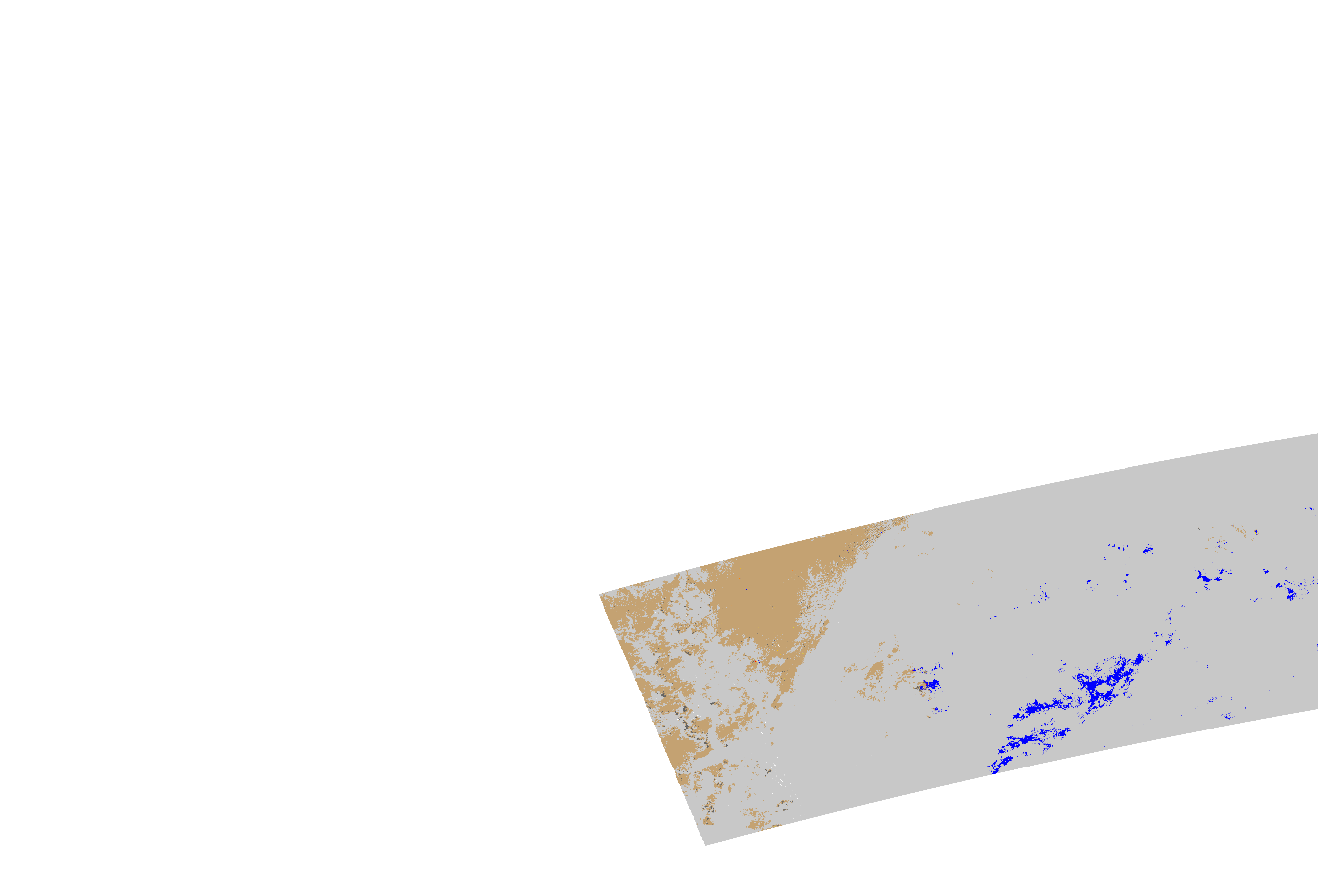 River Ice Product
5
Information on river ice location, extent, and concentration

Algorithm developed at City College of New York (CCNY)
VIIRS: SVI01, 2, 3, 5, Cloud mask (IICMO)
Ancillary: CCNY provides Matlab files of specific rivers
Matlab
River Ice Product
6
Output: HDF and PNG files, by granule

Contact: Naira Chaouch





Reference:Naira Chaouch, Marouane Temimi, Peter Romanov, Regina Cabrera, George Mckillop, Reza Khanbilvardi.(2014). An Automated Algorithm for the Monitoring of River Ice over the Susquehanna River Basin using MODIS data. Hydrological Processes. 28, Issue: 1, 62-73.
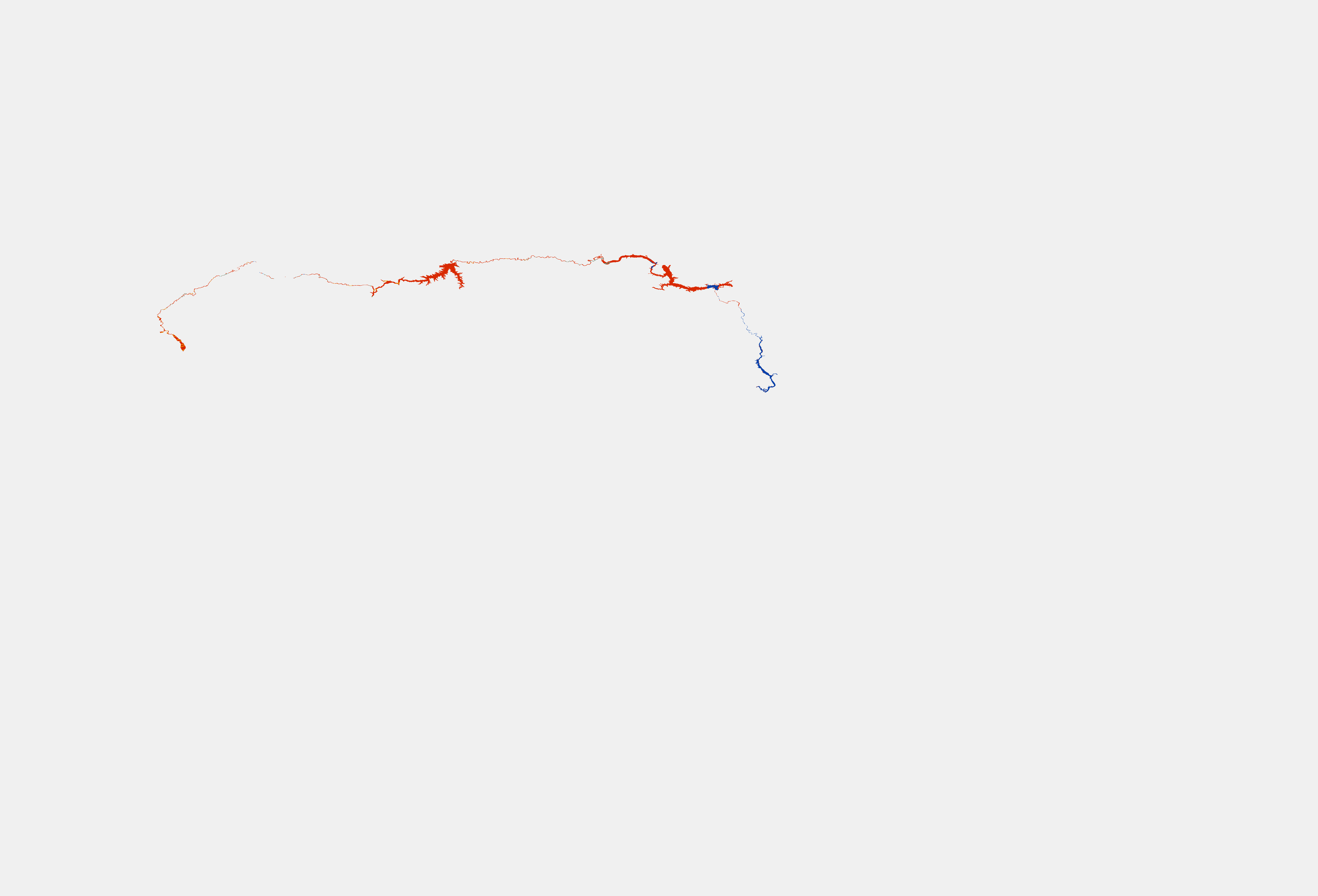 CIMSS Role
7
Produce the products in near real-time
Use Community Satellite Processing Package (CSPP)-generated VIIRS SDRs and EDRs from SSEC and GINA Direct Broadcast (DB) data
Work with algorithm providers (GMU and CCNY) to run their research code in our environment

Reformat products
Convert and concatenate PNG files to:
AWIPS II compatible netCDF files
GeoTIFF for use in SSEC’s RealEarth Web Map Service (WMS)
RealEarth WMS available as part of IMAPP
CIMSS Role
8
Distribute products for evaluation to:
NWS River Forecast Centers (RFC) via the Unidata Local Data Manager (LDM) to their AWIPS II
RealEarth for everyone

Update algorithms
Based on user feedback
Bug fixes
General improvements
Performance, etc.
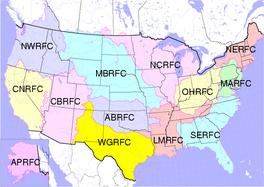 NCRFC: North Central
NERFC: North East
MBRFC: Missouri Basin
WGRFC: West Gulf
APRFC: Alaska Pacific
RealEarth
9
http://realearth.ssec.wisc.edu/
Web Map Service (WMS) hosted at SSEC
Provides overlays, transparencies, color enhancements
Right click to probe and get data value
Left and right arrow keys to step through different times
‘Share’ button in the Display Controls
Options to share display: web link, KML (Google Earth), Facebook, Twitter
Save as GeoTIFF
200+ real-time satellite, radar, METAR, snow depth, etc.
River Ice and Flood products are in the ‘Hazards’ category
Products Legend (RealEarth)
10
River Flood
MS: Missing
LD: Land
SN: Snow
IC: Ice
CL: Cloud
CS: Cloud Shadow
WA: Water
0 – 90: Water fraction

River Ice:
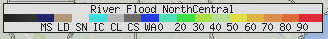 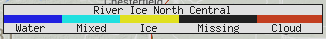 NCRFC: River Flood
11
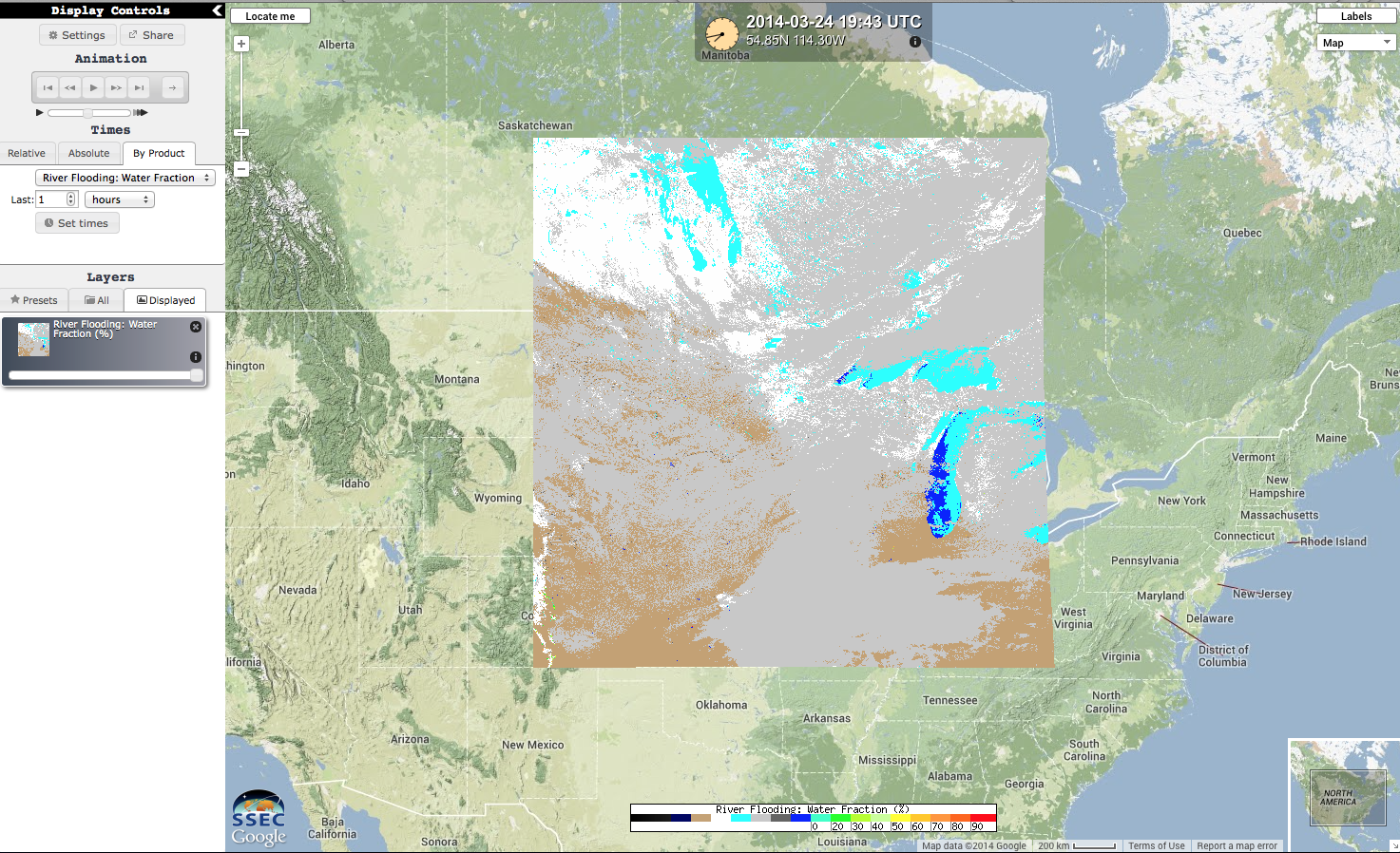 Transparency
River Flood (Data Probe)
12
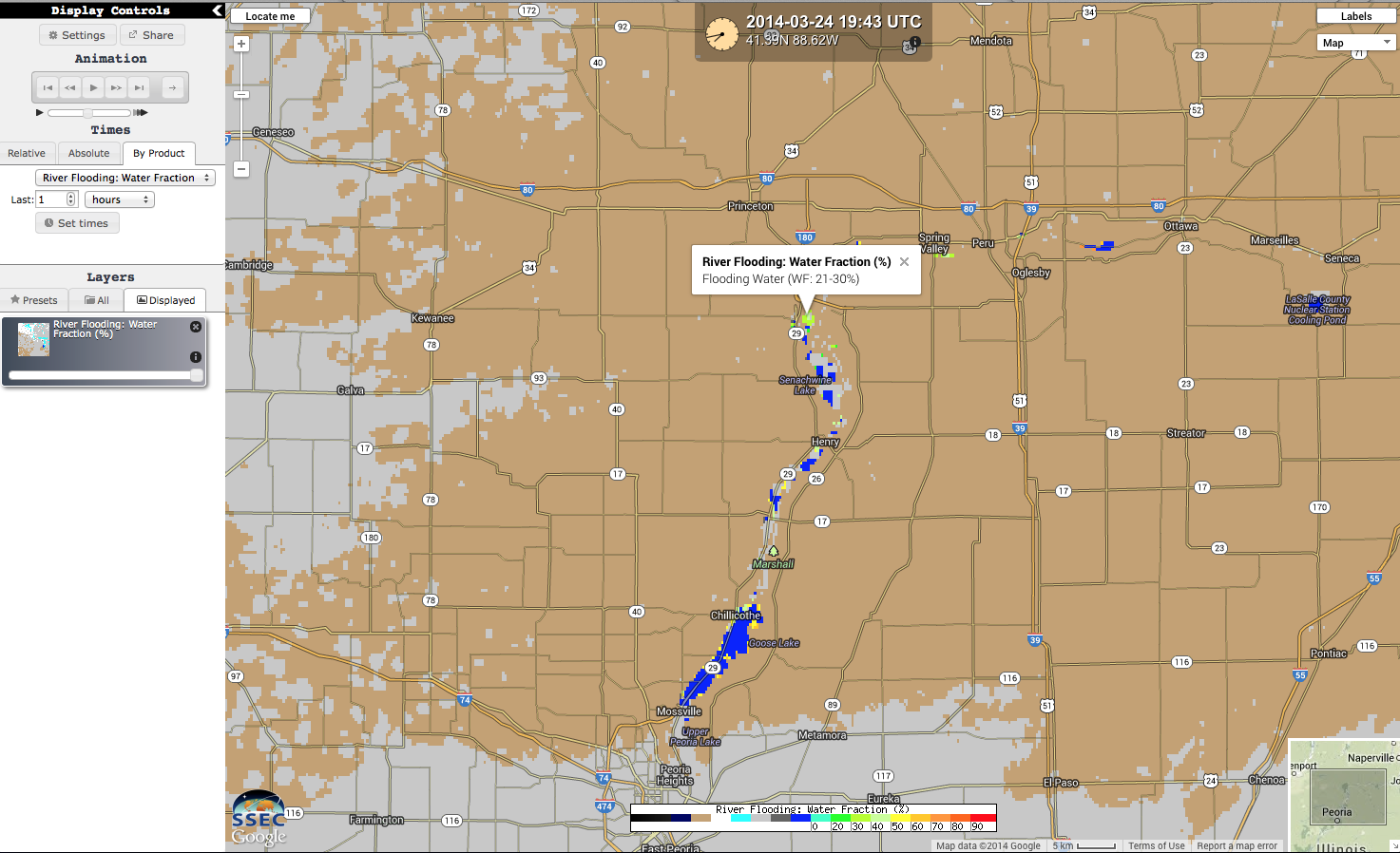 NCRFC: River Ice
13
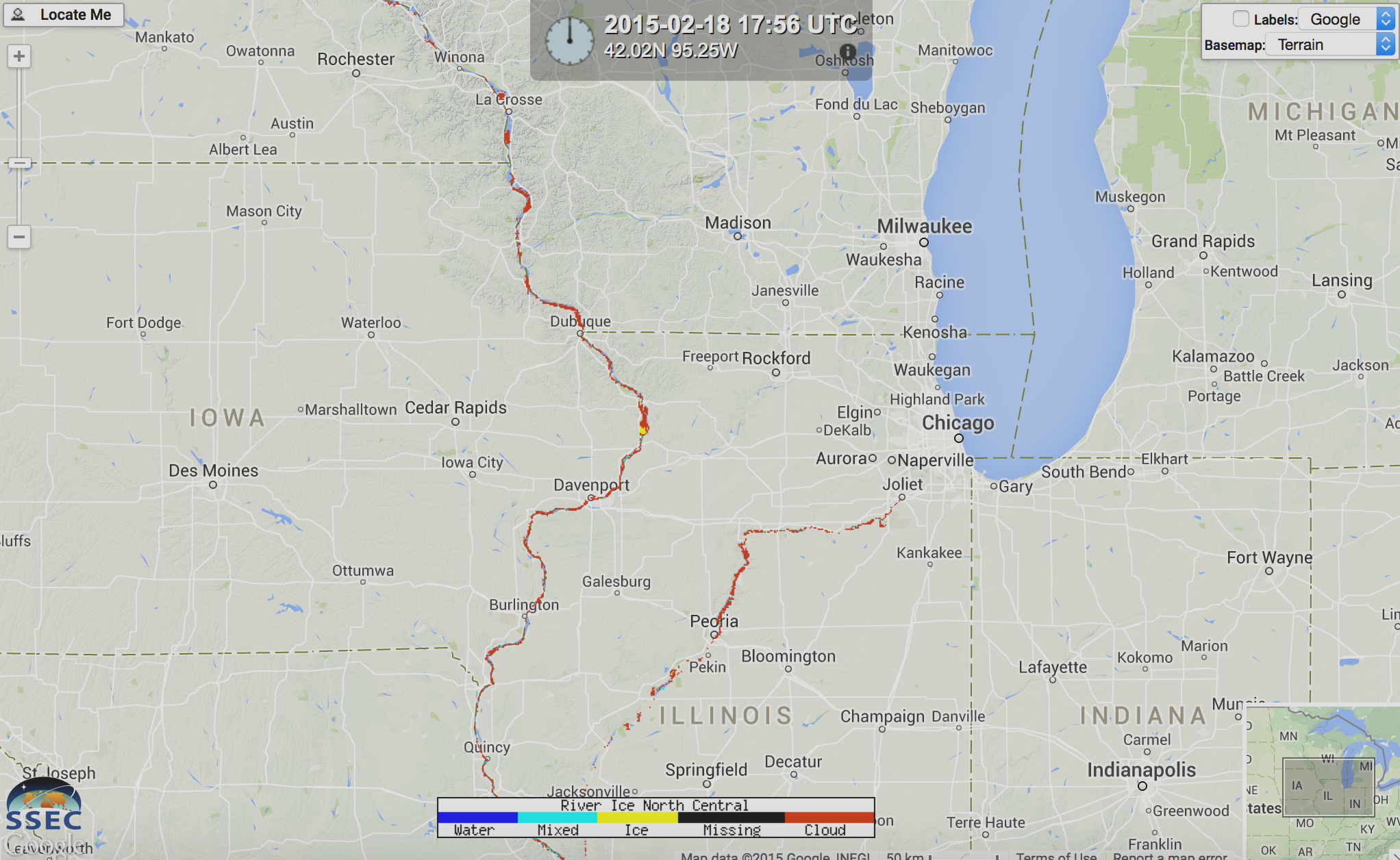 River Ice (Data Probe)
14
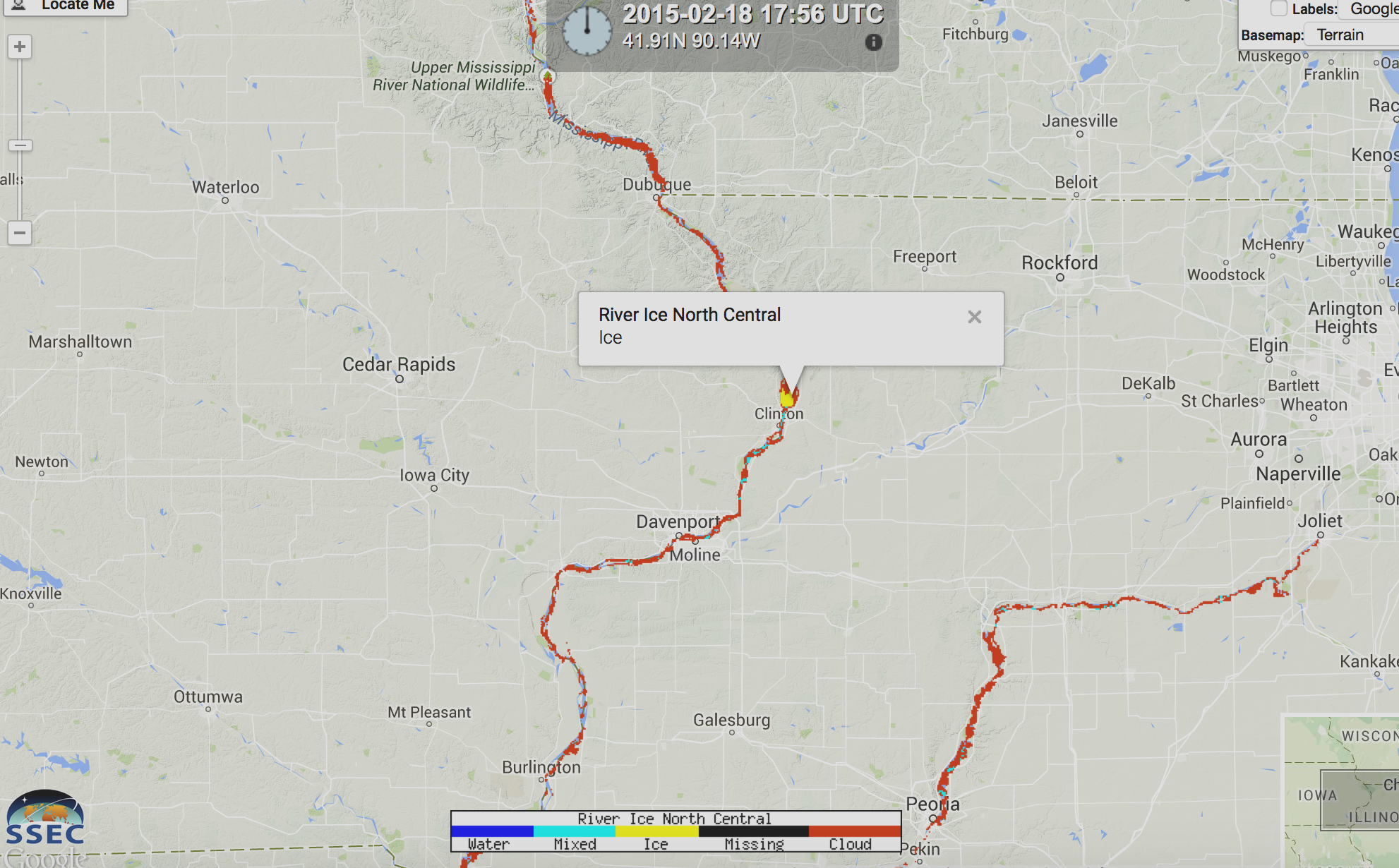 Regional coverage
15
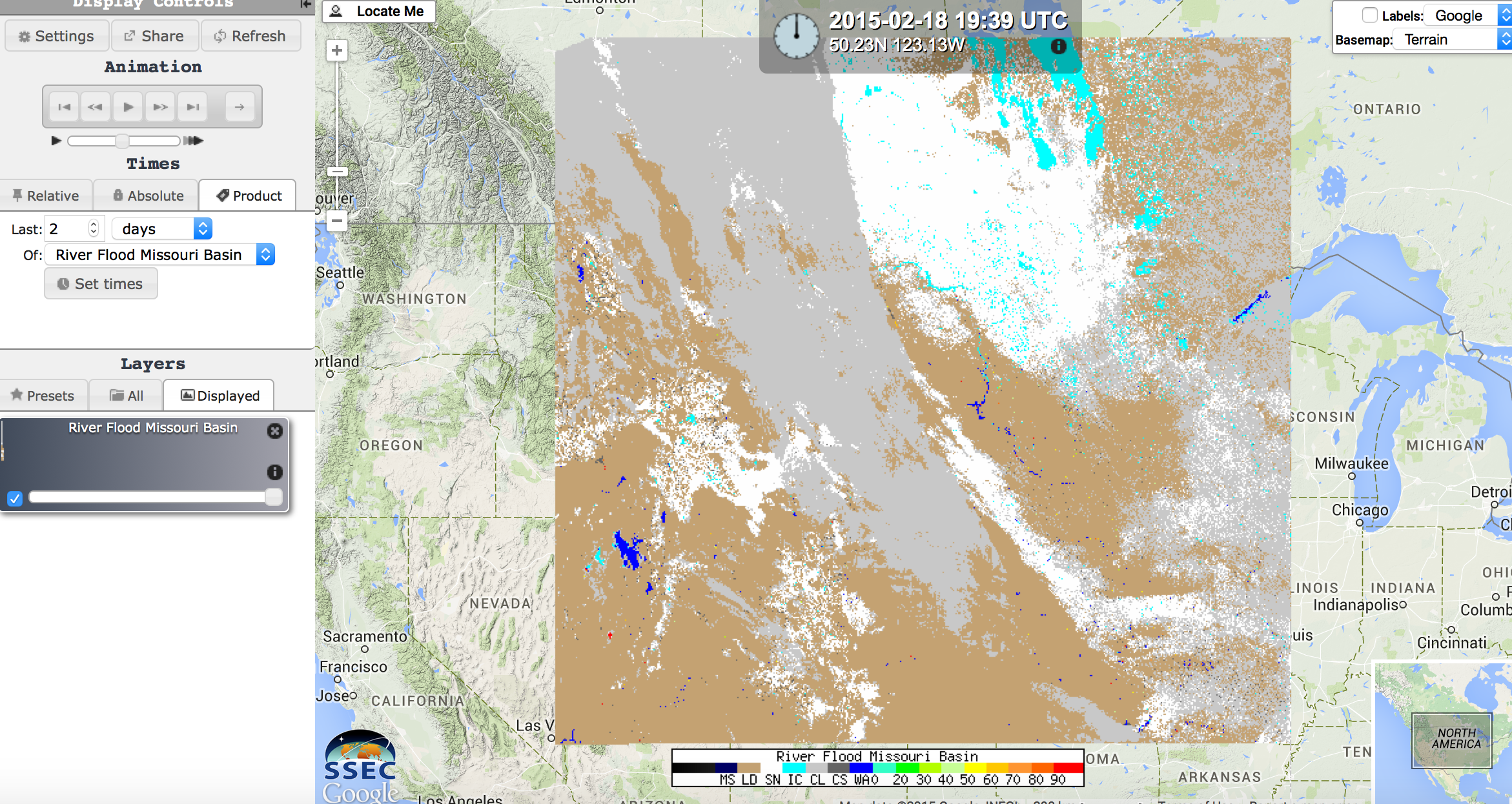 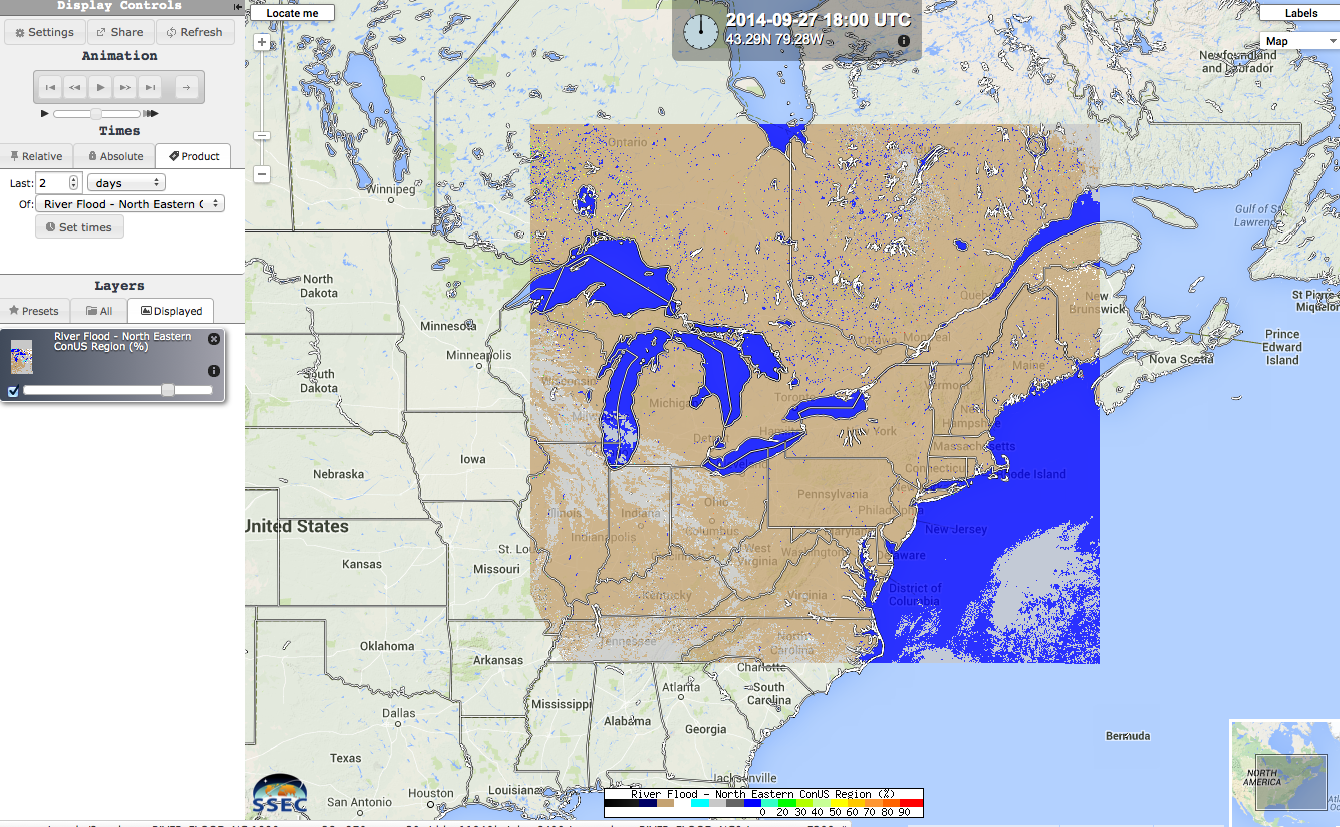 Missouri Basin
North East
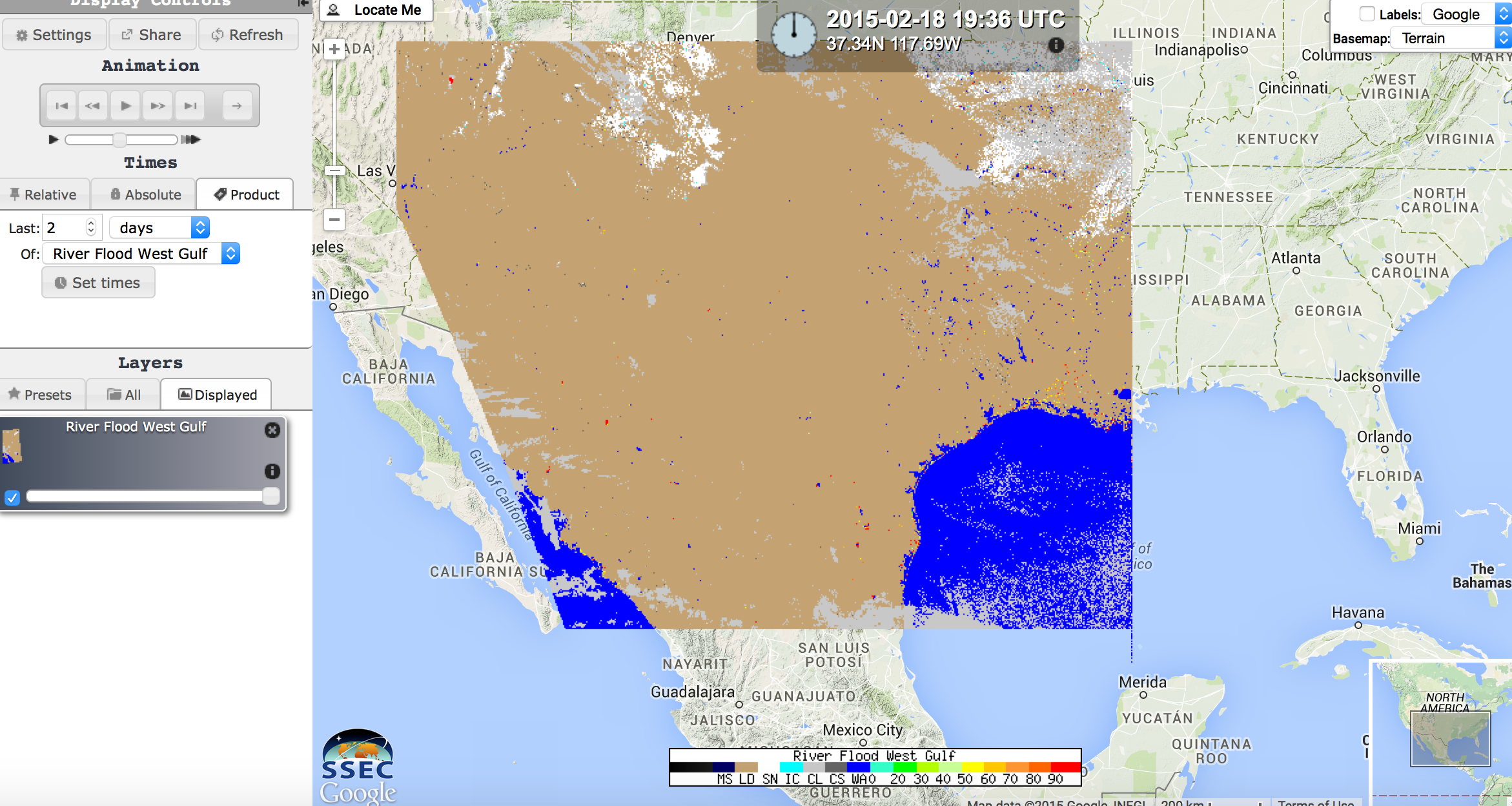 West Gulf
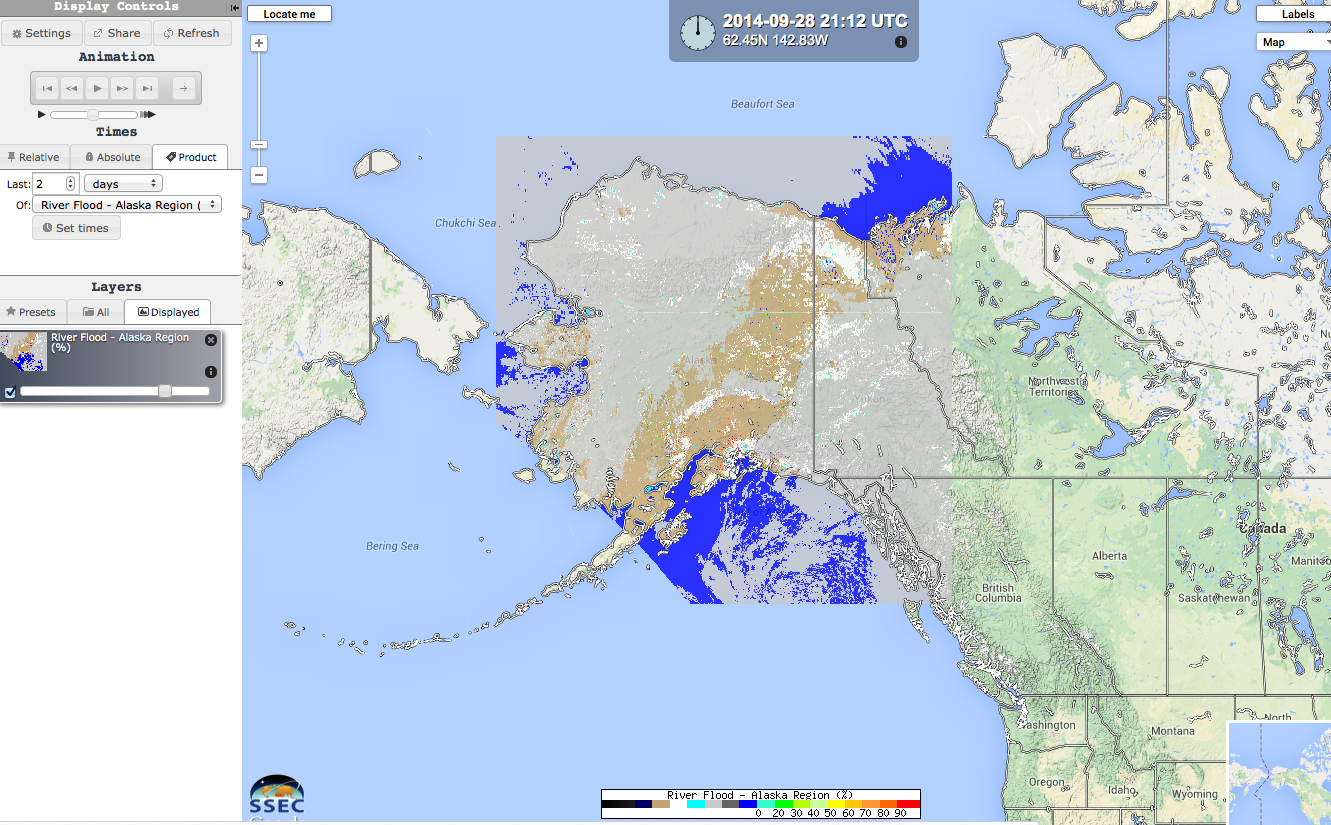 Alaska Pacific
River Flood with Landsat
16
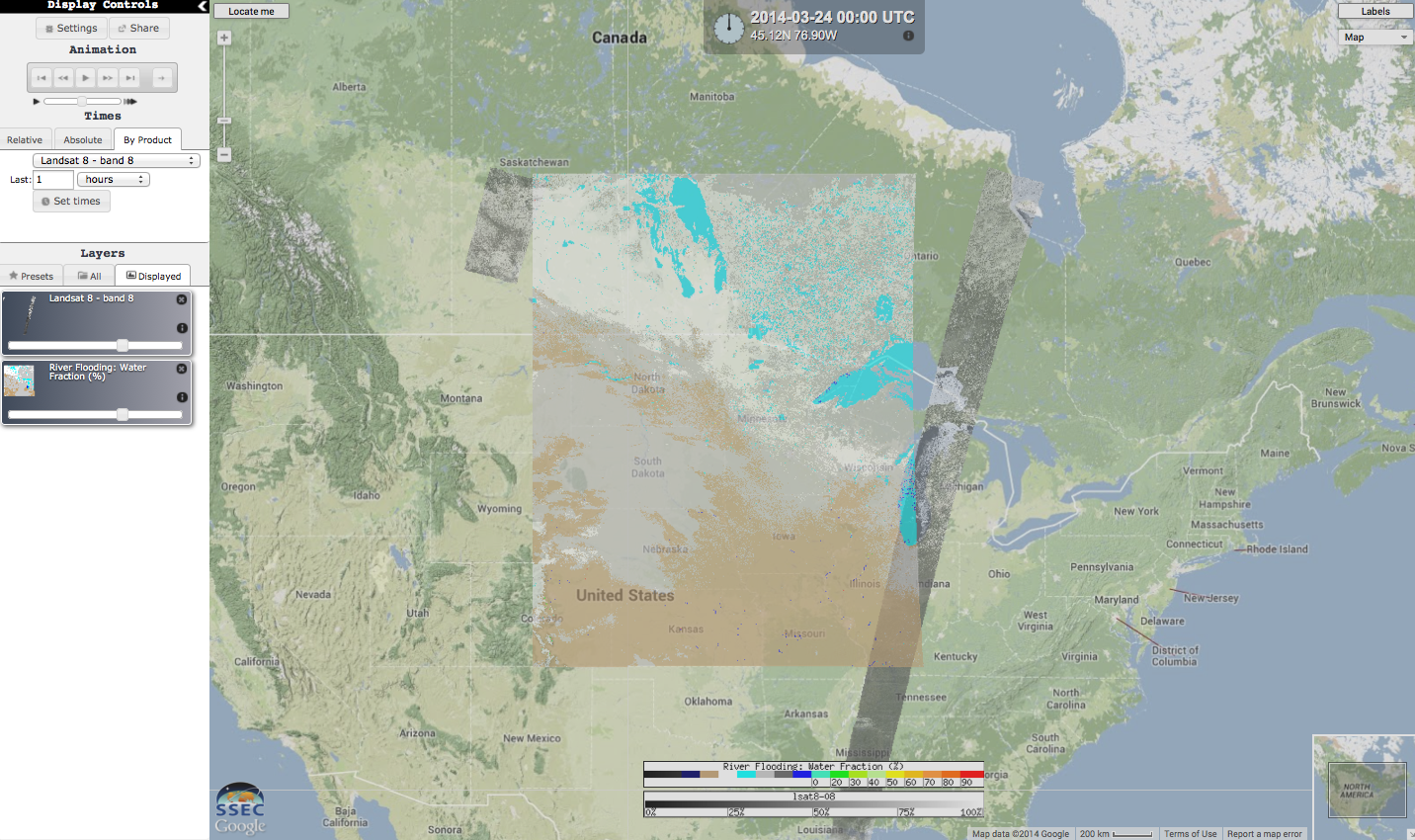 River Flood with Landsat
17
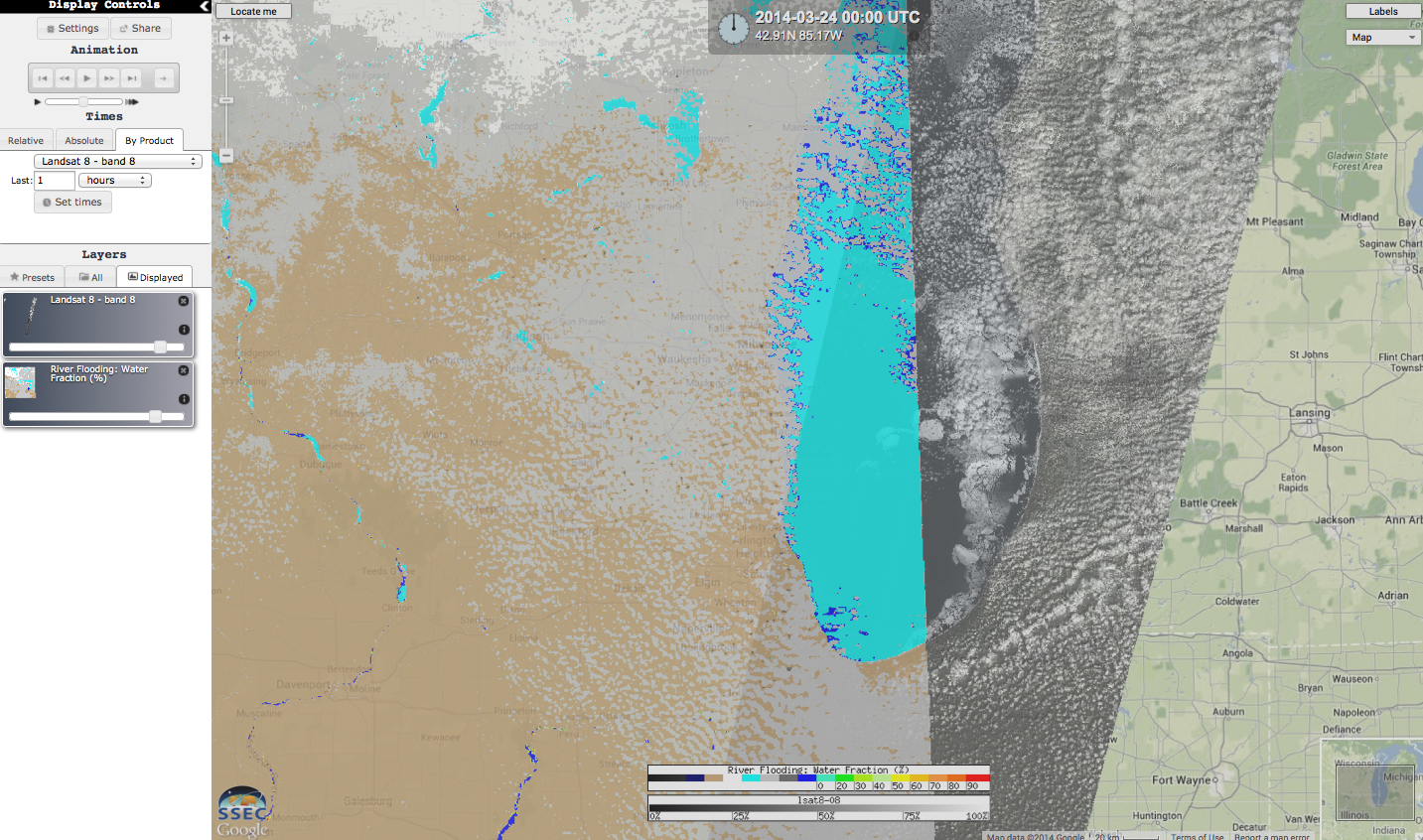 Product Status
18
River Flood: All sectors generated routinely
River Ice: All sectors generated routinely
Products updated about twice daily for each RFC region
Polar orbit tracks
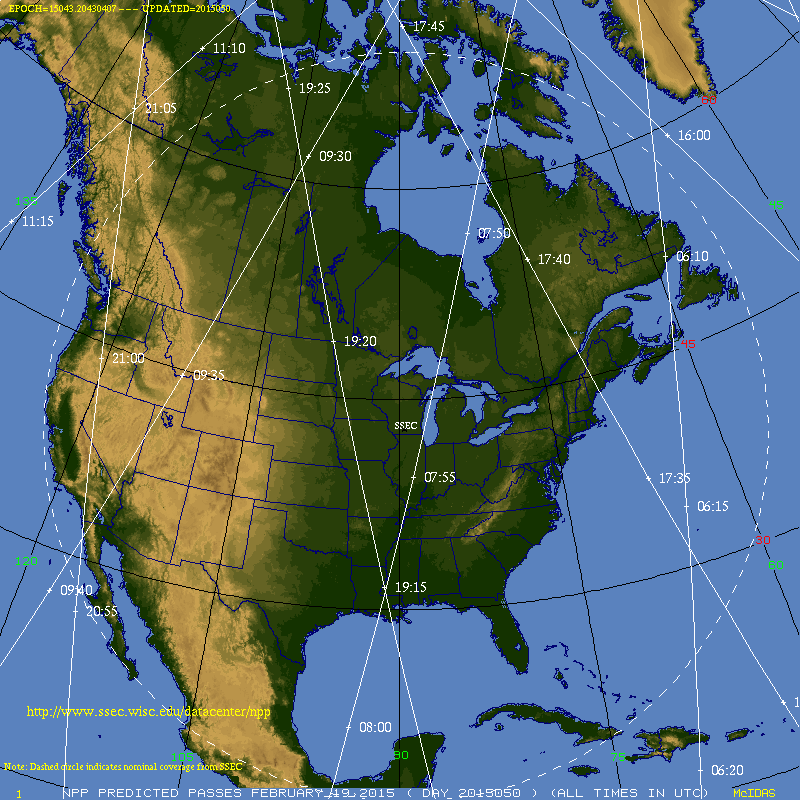 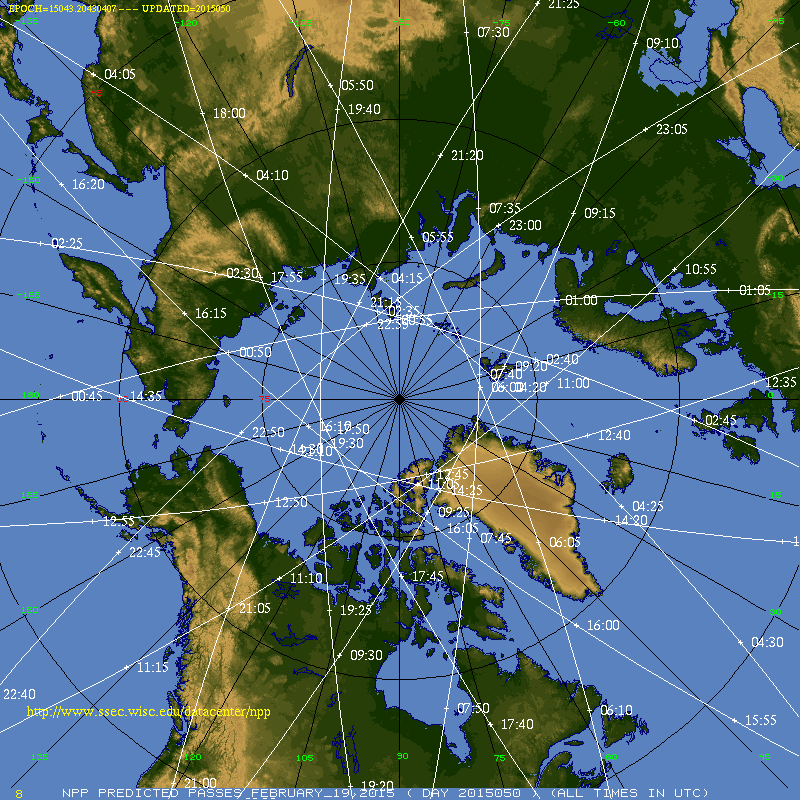 http://www.ssec.wisc.edu/datacenter/npp/ARCTIC.html
http://www.ssec.wisc.edu/datacenter/npp/NA.html
River Flood in RealEarth
19
NCRFC, NERFC, MBRFC, WGRFC, APRFC regions
These links will always display the last 2 days
North Central:  http://realearth.ssec.wisc.edu/s/S1ZuU
North East:     http://realearth.ssec.wisc.edu/s/E1ZxU
Missouri Basin: http://realearth.ssec.wisc.edu/s/f1Zys
West Gulf:      http://realearth.ssec.wisc.edu/s/y1ZBB
Alaska Pacific: http://realearth.ssec.wisc.edu/s/01ZCM
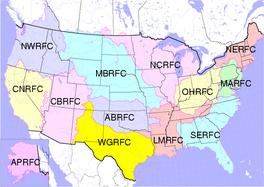 River Ice in RealEarth
20
NCRFC, NERFC, MBRFC, APRFC regions (no WGRFC)
These links will always display the last 2 days
North Central:  http://realearth.ssec.wisc.edu/s/e2eZW
North East:     http://realearth.ssec.wisc.edu/s/v2f1P
Missouri Basin: http://realearth.ssec.wisc.edu/s/A277j
Alaska Pacific: http://realearth.ssec.wisc.edu/s/j274a
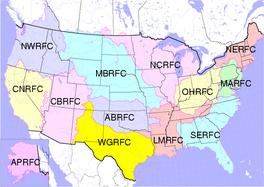 River Flood Product: Bangladesh
21
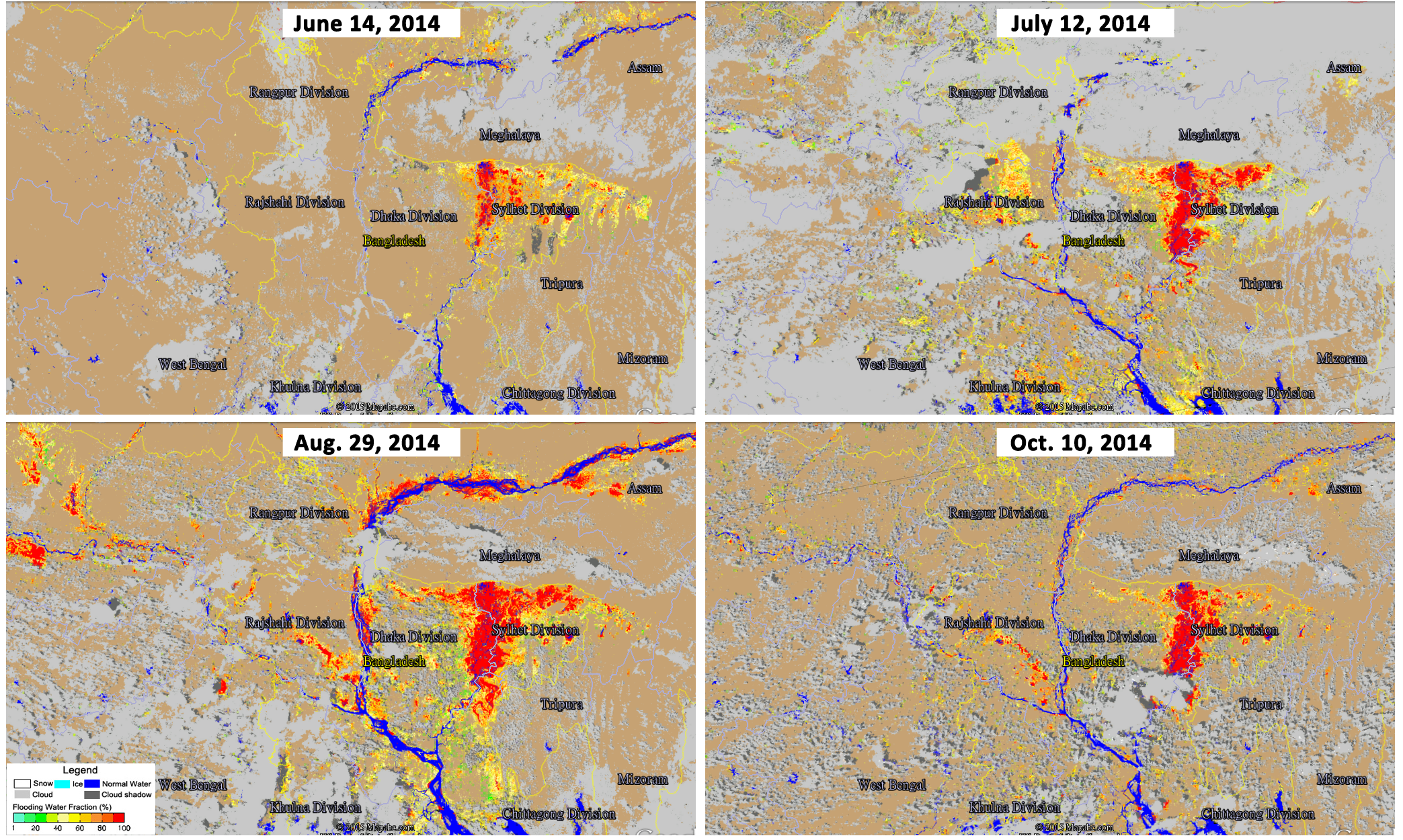 Changes in flooding over the summer of 2014 in Bangladesh

“An official at the disaster management…said the floods have affected more than 74,000 people…and have also affected crops, with more than 100,000 acres of farmland submerged in 20 districts, most in the north of the country.” (Reuters, 26 Aug 2014)
Mobile access to RealEarth:Browser
22
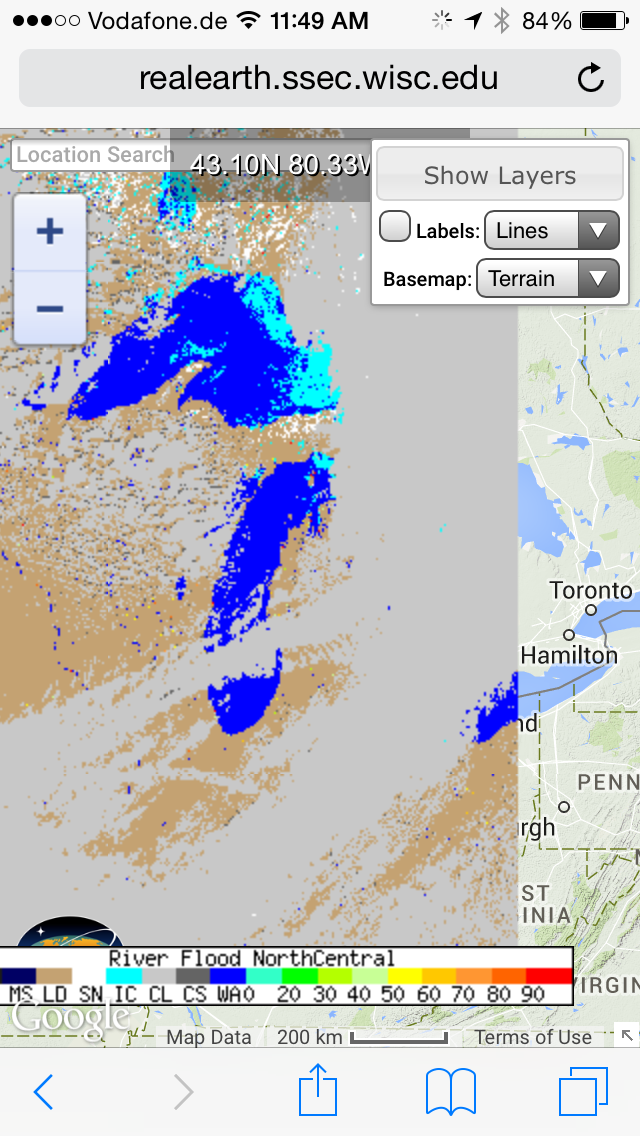 Start with shortcut link
No data probes
http://realearth.ssec.wisc.edu/s/S1ZuU
Mobile access to RealEarth:Native app
23
WxSat on iOS and Android 
https://itunes.apple.com/us/app/wxsat/id627994249?mt=8
https://play.google.com/store/apps/details?id=edu.wisc.ssec.wxsat
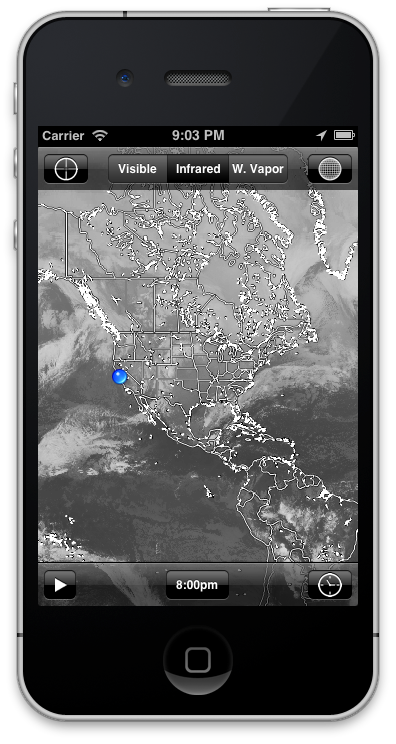 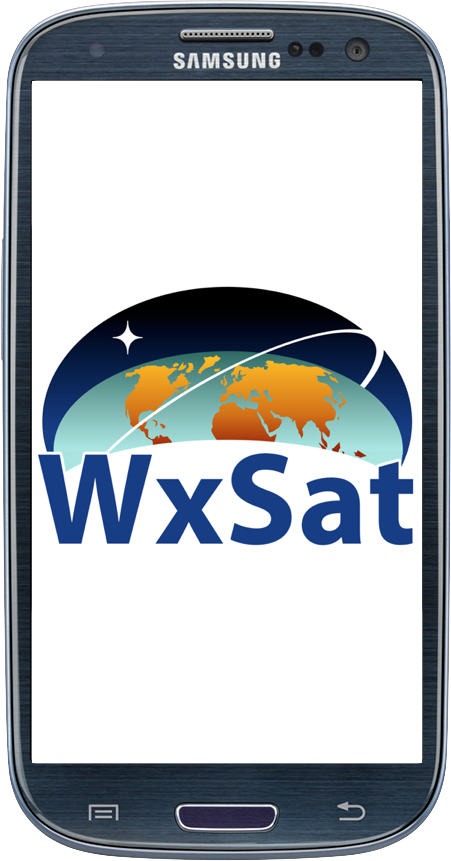 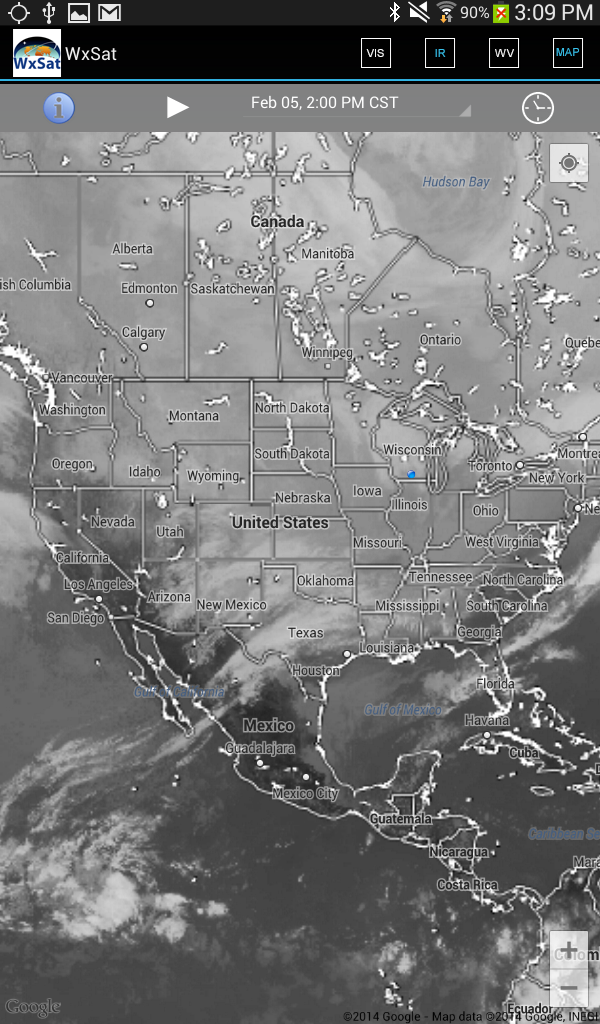 Currently only global composites of visible, IR window, and water vapor channels
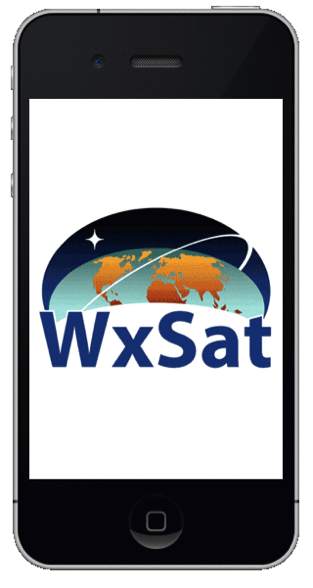 Update to WxSat App
24
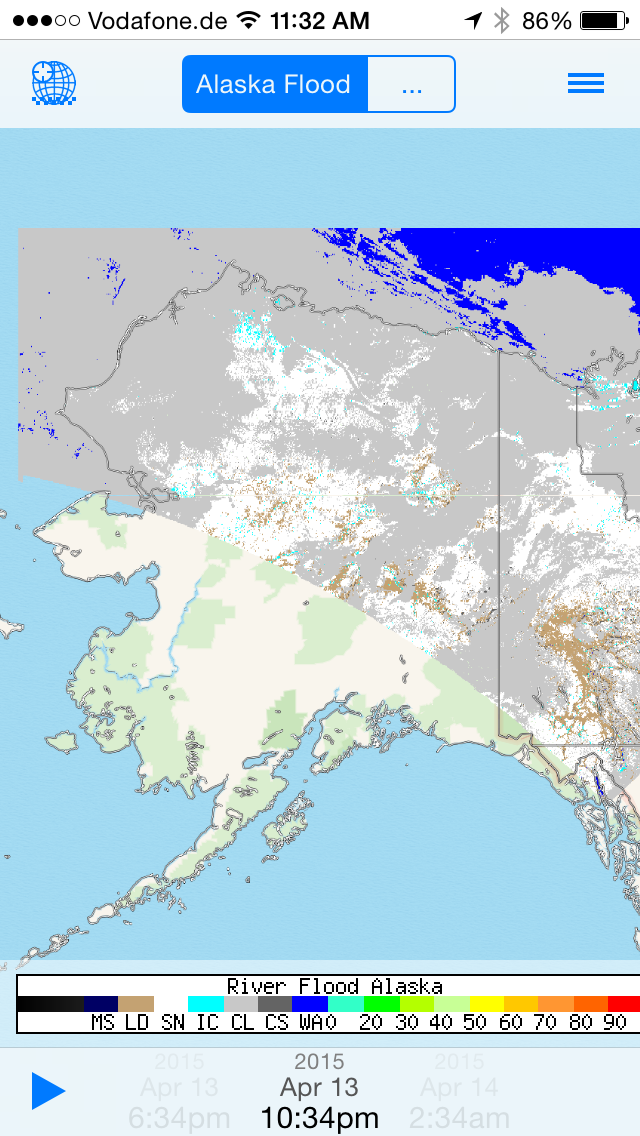 Access to all 200+ RealEarth products
Create favorites
Likely to be called ‘RealEarth’
Available later this year
Training
25
NOAA-led (Bill Sjoberg) monthly telecons:
NWS, algorithm developers (GMU, CCNY), CIMSS
Work through issues, discuss specific flood and river ice cases, evaluate updates to products
Documentation and interpretation of products
CIMSS provides product generation and a means for viewing in AWIPS (NWS) and RealEarth (all others): Facilitates interactions between algorithm developers and NWS forecasters
Status and Future Plans
26
Product generation continues at CIMSS and GINA
NOAA PG/RR proposal funded to continue the product generation, maintenance, etc. of the flood and ice algorithms
Update to WxSat app to access all RealEarth products